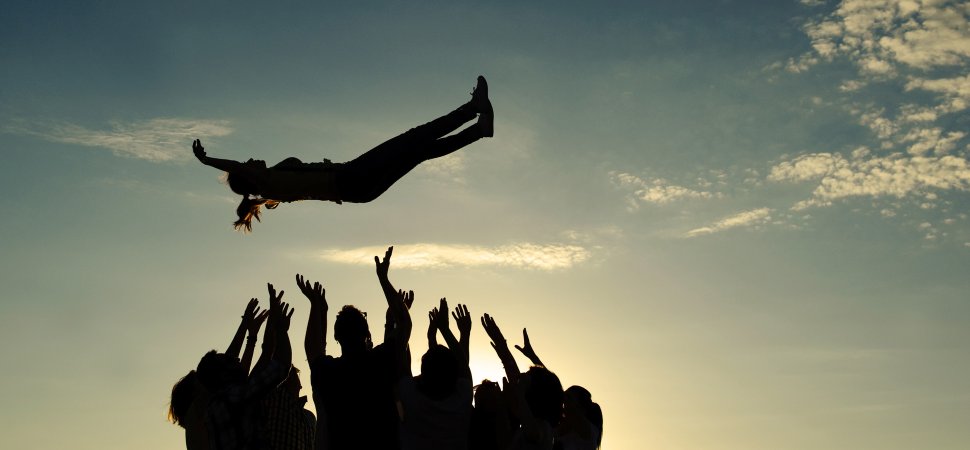 Importance of Multidisciplinary Training in Healthcare
Dr. Kithsiri Edirisinghe, MD
Content
Patient care services,  team work and THE PRECISION
Current gaps in patient care services and THE INTERFACE 
The need for a Multi -disciplinary Training Approach and SMART TEAMS
A. Patient care services and team work
The Precision of Team work
Speed of a formula I car  is 200 KMPH
Process of supporting this high risk activity 
 Ferrari F1 Pit Stop Perfection Slow Motion.avi
Precision of Healthcare Teamwork
How Emergency Rooms Work DOCS CHANNEL cut.mp4
Who are the team players ?
Who is leading the team?
What does precision has to do with it ?
What else is needed ?
The healthcare services
“Defeating death” - how hopeful it seems…..!
Developing skills in the “battle field “
The interface 
Human , equipment, Drugs 
The plan >>> methods 
The Precision >> quality >> healthcare risk management 
THE INTERFACE & THE PRECISION
The “production line”
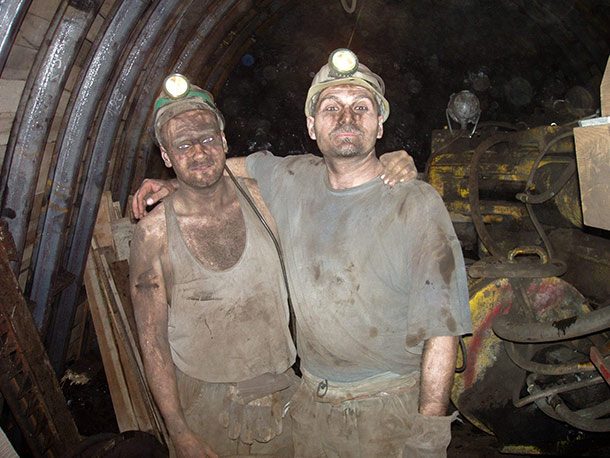 Airline industry 
Mining industry 
Healthcare services ?
The patient load ? Sri Lankan 600 hospitals >> 60 Mn OPD visits and 6 Mn IPD patients annually 
“Healthcare service process is the  most dynamic, risky , unpredictable , costly and complex “ production line” in the world….! 
“There are always grey areas which attributes to  unpredictability & the risk
Time has come to look at the “ Moment of Truth”… the precision of the Intervention”
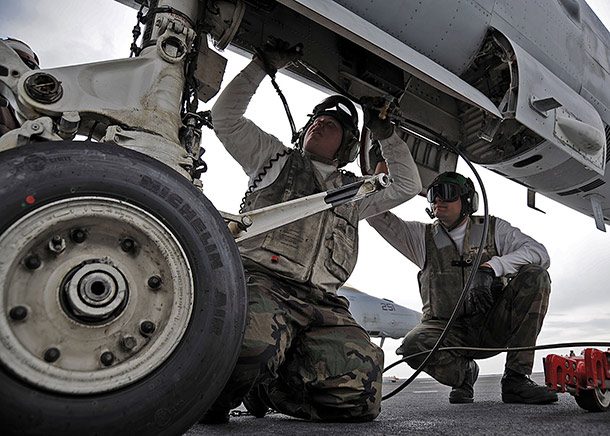 The Intervention into body systems
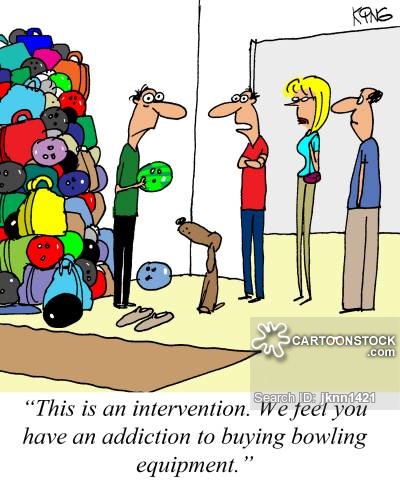 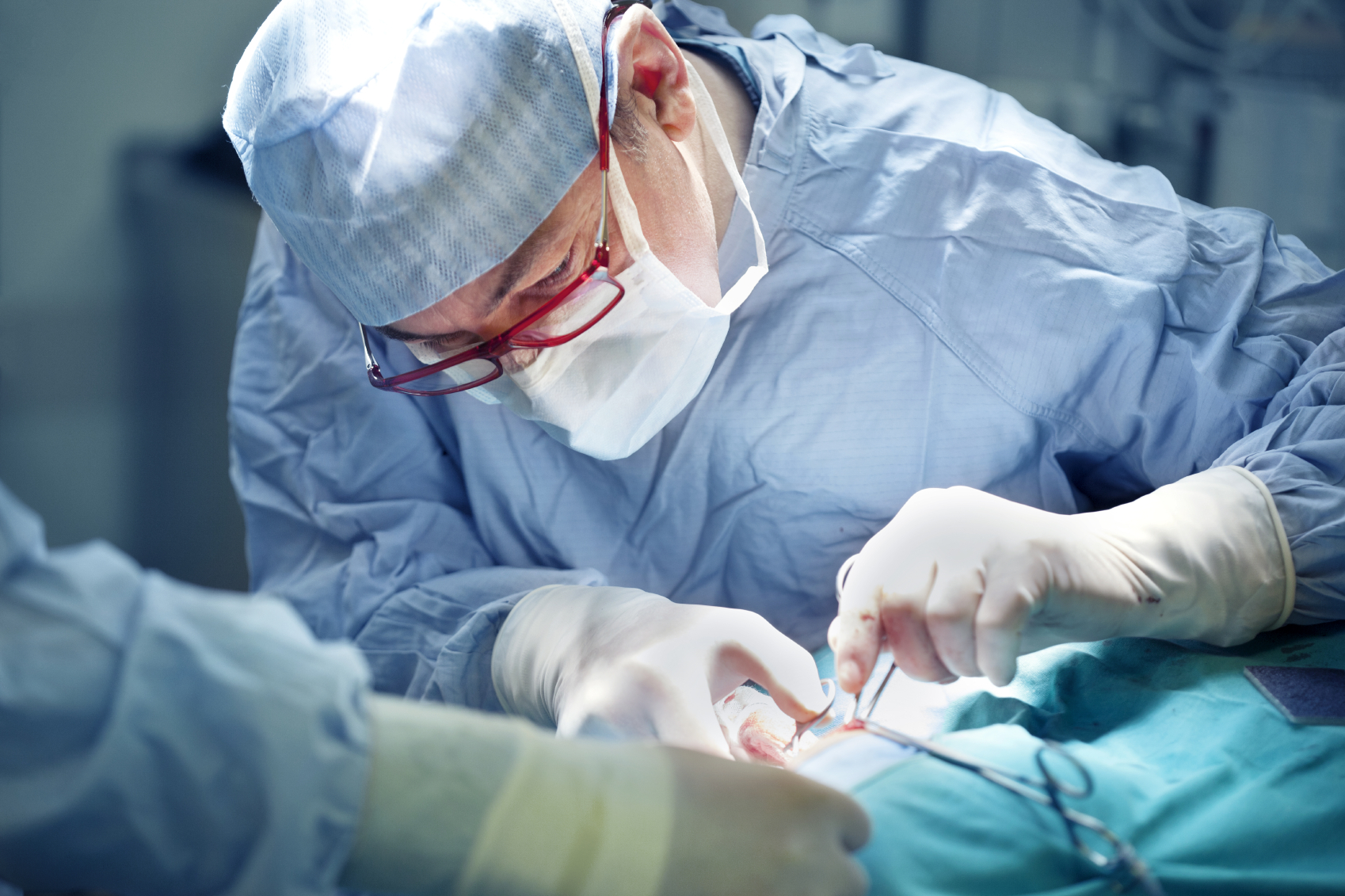 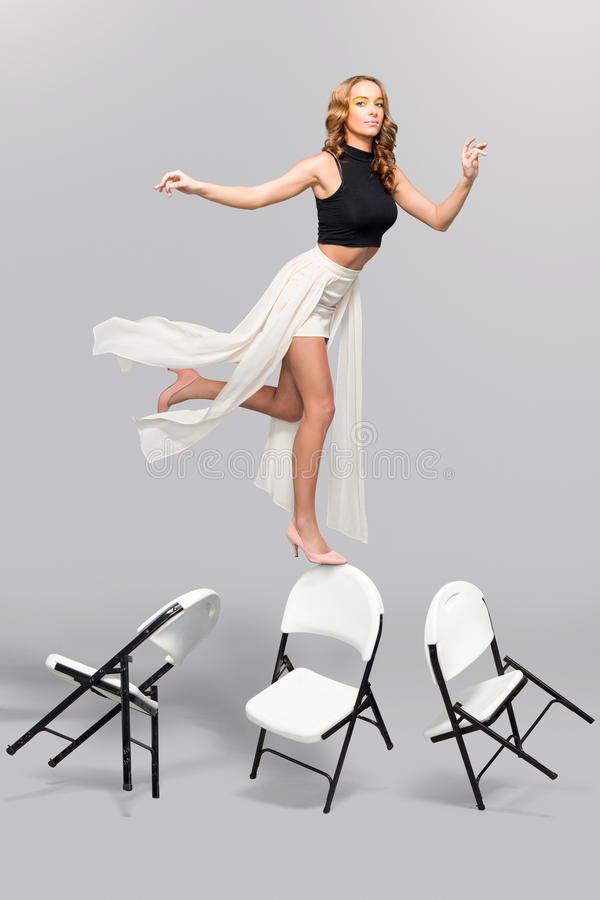 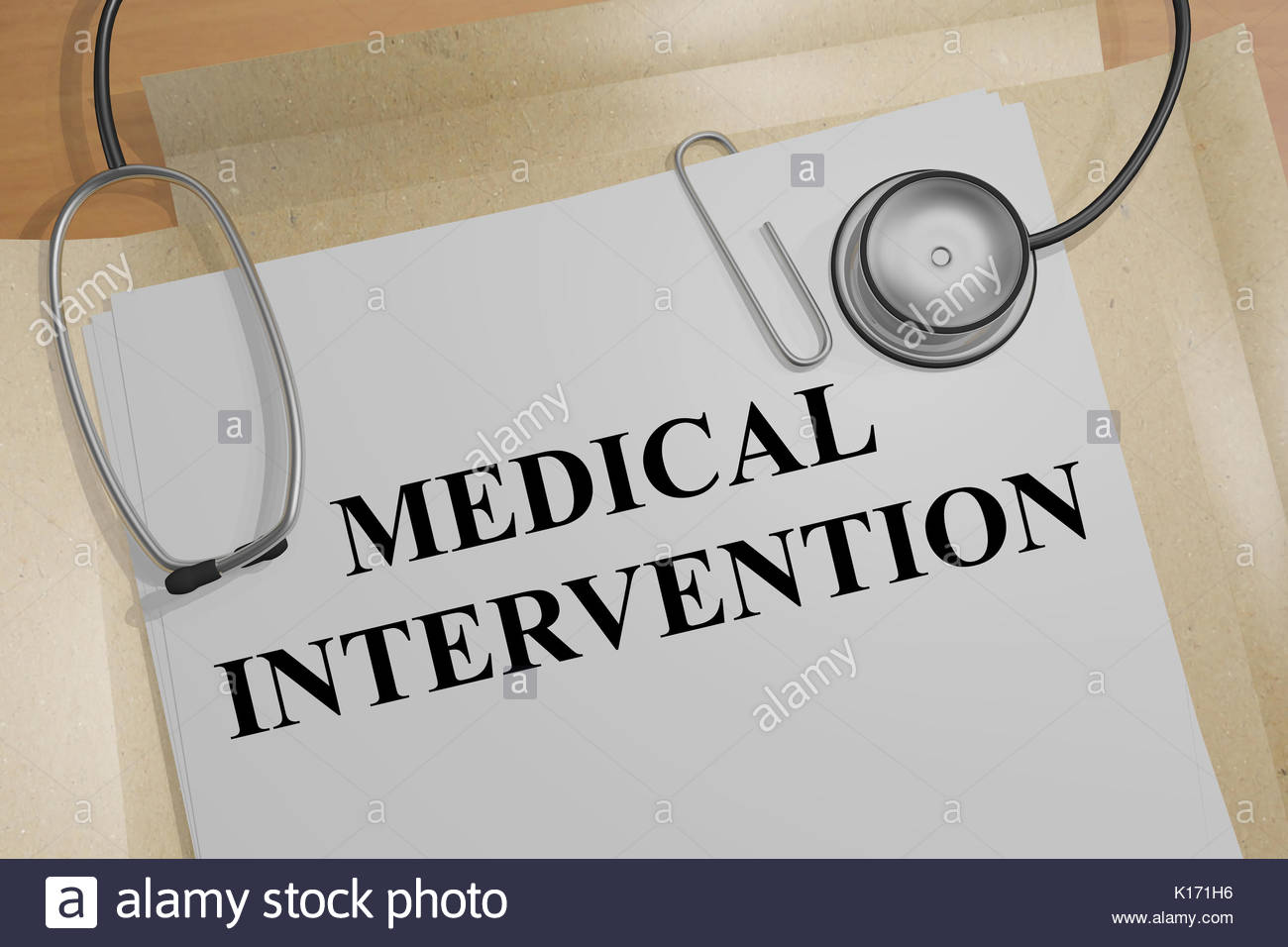 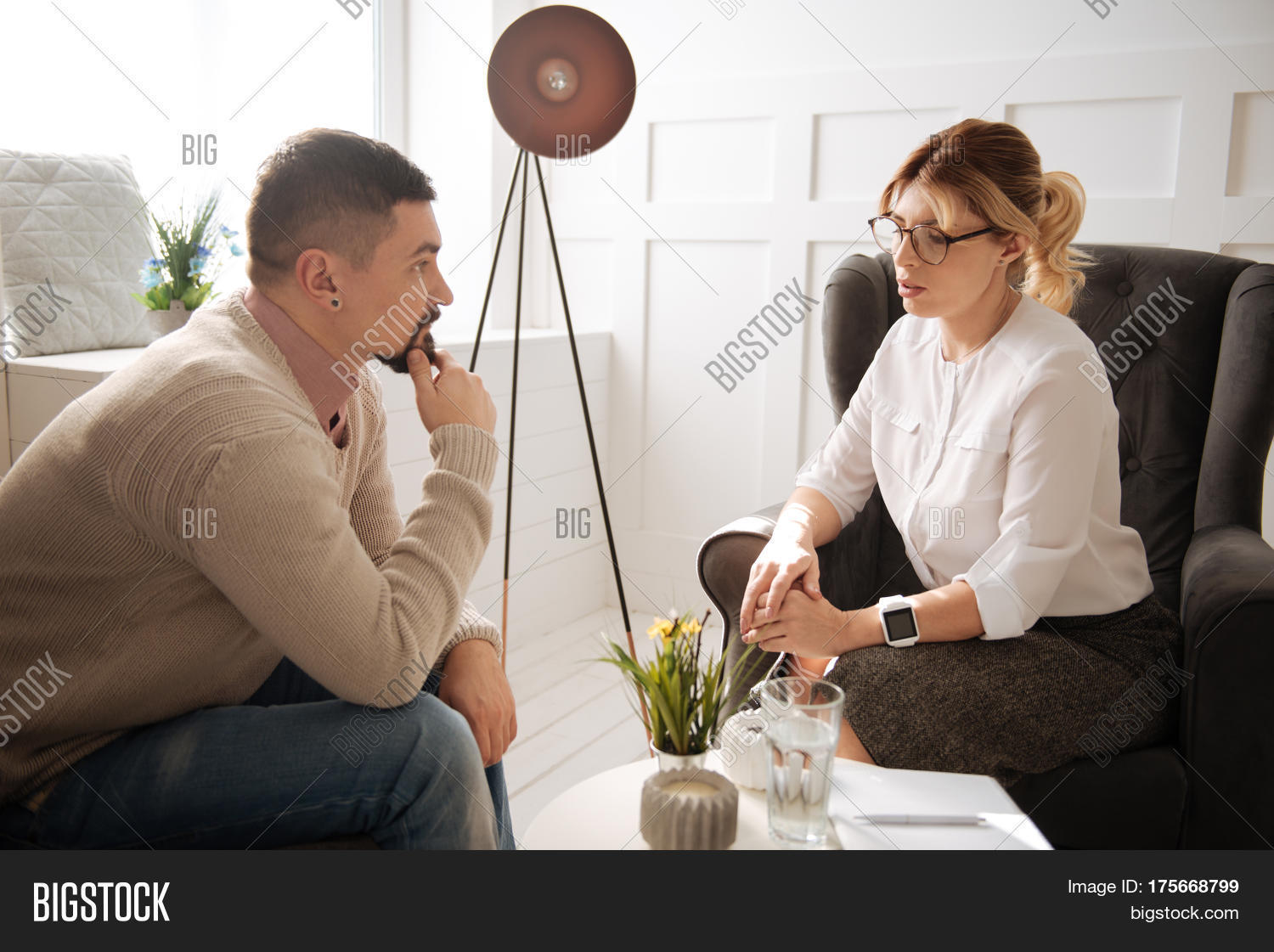 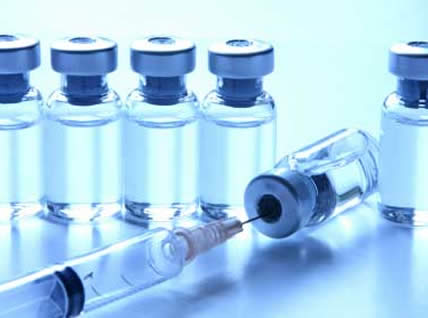 The healthcare service as a process
The INTERFACE
Human Interface 
Healthcare worker and the patient 
Healthcare team

Human and other interfaces
Equipment 
Supplies ( Drugs)
Space ( Building )
Controlling   THE INTERFACE
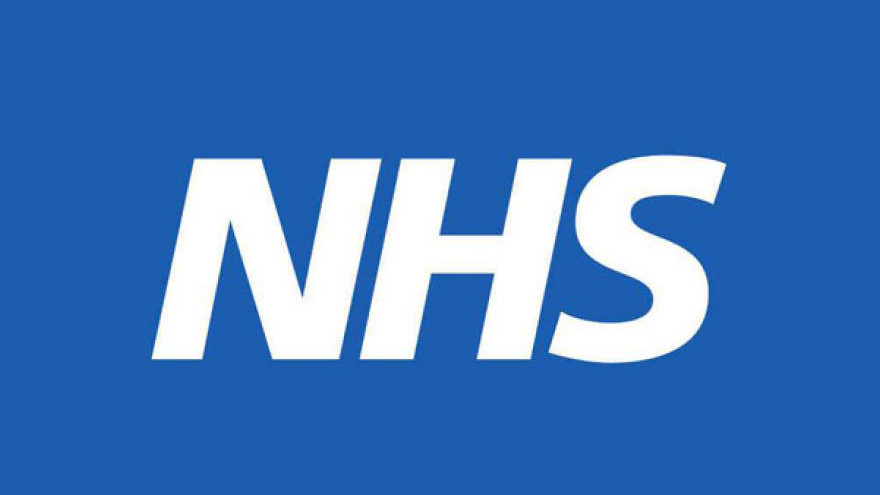 The plan – to achieve  PRECISION 
The controls 
Clinical Standards 
Organizational Standards 
Ethical standards 
Legal standards 
Professional standards
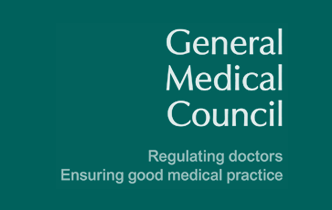 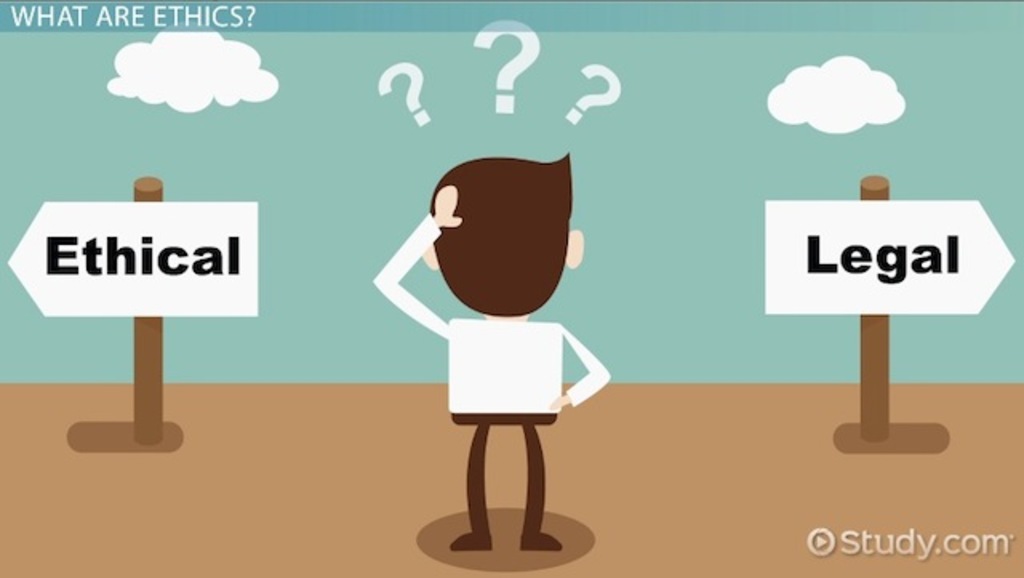 The Healthcare Team Profile
Clinical 
Medical Doctors
Nurses
Physiotherapist / Occupational Therapist 
Diagnostic –Laboratory, Radiology , Cardiology , Neurology ..etc.  
Ancillary – Blood bank , CSSD, ….etc.
Non clinical – Administrators, Facility managers, Financial managers, Social workers 
They all will have to “work as a team” to give precision / quality healthcare services
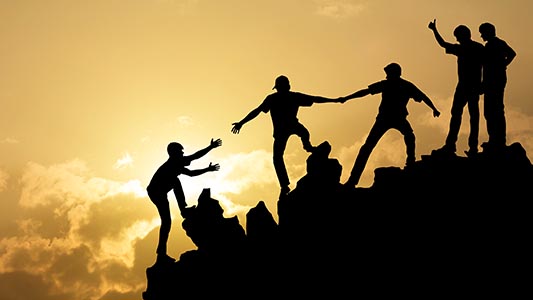 Effective Clinical Teams
A team refers to two or more individuals, each with specific roles, working toward a common goal with concrete boundaries. 
Teams work on complex tasks requiring a dynamic exchange of resources (e.g. information), coordination of effort, and adaptation to changing situational factors. 
Teamwork is the vehicle through which such coordination occurs.
 It is defined in terms of :
Cognitions (e.g. shared mental models)- Knowledge
Behaviors (e.g. closed-loop communication)- the skill 
Attitudes (e.g. collective efficacy, trust) 
that combine to make adaptive interdependent performance possible.
KSAs
The Ideal Team … the SMART team
Ideally Inter-professional team has to work as a Professional unit developed as per patients needs 
Ideal scenario: the team members will have a mutual respect for each other and an equal value placed on their contribution to clinical practice 
Currently innovative methods have been used in Acutely ill patients & in Palliative care
B. Gaps in Patient Care Services and the issues with the Interfaces
Eight Common Root Causes for Medical Mishaps in the Clinical Setting
Communication Problems
Inadequate Information Flow
Human Problems
Patient-Related Issues
Organizational Transfer of Knowledge
Staffing Patterns and Workflow
Technical Failures
Inadequate Policies
Source : Healthcare Research and Quality,2017
Common barriers for Team work in healthcare
1. Different ideologies & different goals
Fundamental ideologies in different professions 
Care 
Cure 
Confusion scope , objective & goals 

Example – Discharging a Diabetic patients recovered from coma without proper dietary advise
Source : Different ideologies & different goals (Stevenson1985, Beatle 1995 )
2. Unequal power and who has the advantage ?
Unequal power relations exits among healthcare professionals
Balance of power located with more older , more established medical professionals and minimal with other professionals such as Nursing, Allied health sciences, Social sciences.  

Example – contribution to decision making in Ward rounds
Source : Unequal power and who has the advantage ?(Blane & Hugeman,1991, Carrier & Kendall, 1995 )
3. Barriers to Communication
Communication practice
Intra professional
Inter professional 
Direct impact in patient care 
Methods 
Face to face 
Telephone 
Dialogue through documentation ( the vital root)
Case notes 
Clarity , meaning & the standards of the Language used
Source : Barriers to Communication dialogue (Kilcoyne1991 )
4. Role overlap & Confusion
Lack of clarity in :
Professional roles 
Functional roles 
Responsibility 
Accountability 
Lead to Breakdown in communication 

Example : wheelchair prescribed by Physiotherapist for a patient with disability and occupational therapist opposing the view
Source : The NHS plan (DOH , UK, 2000 )
C. The Need for a Multi -Disciplinary Training Approach
The healthcare team work & training
The Current Training –Training
Filling the  GAP between >>>>>> Trainees  learner profile and the Job description of the healthcare professional 
Training will give competence to make the professional in the same field to fulfill the scope of work or the Job description of the Nurse / Doctor / Physiotherapist  >>> making them competent in their profession 
Contribute to the development of Unique  Values, Cultures , Work Ethics 
There is minimal attention to multi-disciplinary training specially in Sri Lanka 
Collaborative training 
Training on Multi-disciplinary practice
D. “Building SMART Teams in the Clinical Setting”
The strategy – collaborative effort
Evidence based approach 
Research 
Research in the area – process , structure , contribution 
Process analysis & KSA ( key result areas) 
Scope definitions and Job descriptions 
Training Need Analysis  
The problem location – developmental issues of each professional and the history
Professional surveys 
Patient survey 
Case based studies & reflection
Policies 
Clinical /professional /  organizational / legal & ethical 
Policies that seek to achieve flexible inter-professional practice  that are not constrained by professional boundaries.
Contributors 
Health administrators 
Professional colleges 
Professional bodies 
Trade unions 
Patient groups
The strategy – collaborative effort
Implementation 
Education on the policies & guideline
Creating and conducive culture 
Creating organizational culture that is conducive to improve goodwill among the staff and goodness to patients
Inter-professional workshops in the latter stages of Basic training would support in facilitating working and good relationship across the professional career
Promoting shared philosophy of a team by shared education and training 
Moving from Uni- disciplinary post registration training to collaborative training , education ,  TNA
The strategy – collaborative effort
Monitoring
Continuous process as a part of their JD
Professional team – case boards / departmental meetings / ward rounds 
Administrators 
Quality officers  
Evaluation 
Reviews 
Case studies 
Reflections
Inter- professional team Research  
Continuous  improvement
Benefits of a SMART Team ..
Improved patient outcomes 
Reduced length of stay 
Cost saving
Increased job satisfaction 
Improved teamwork
Thank you!drkithsiri@iihsciences.edu.lk
References
Caldwell, K. and Atwal, A. (2003). The problems of interprofessional healthcare practice in hospitals. British Journal of Nursing, 12(20), pp.1212-1218.
Weaver, S., Lyons, R., DiazGranados, D., Rosen, M., Salas, E., Oglesby, J., Augenstein, J., Birnbach, D., Robinson, D. and King, H. (2018). The Anatomy of Health Care Team Training and the State of Practice: A Critical Review.
AgileConnection. (2018). 7 Keys to Building Great Work Teams. [online] Available at: https://www.agileconnection.com/article/7-keys-building-great-work-teams